Mathematics
The Painted Cube problem.
Downloadable resource.
Mr Millar
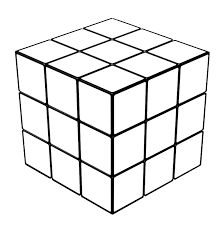 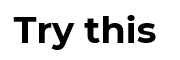 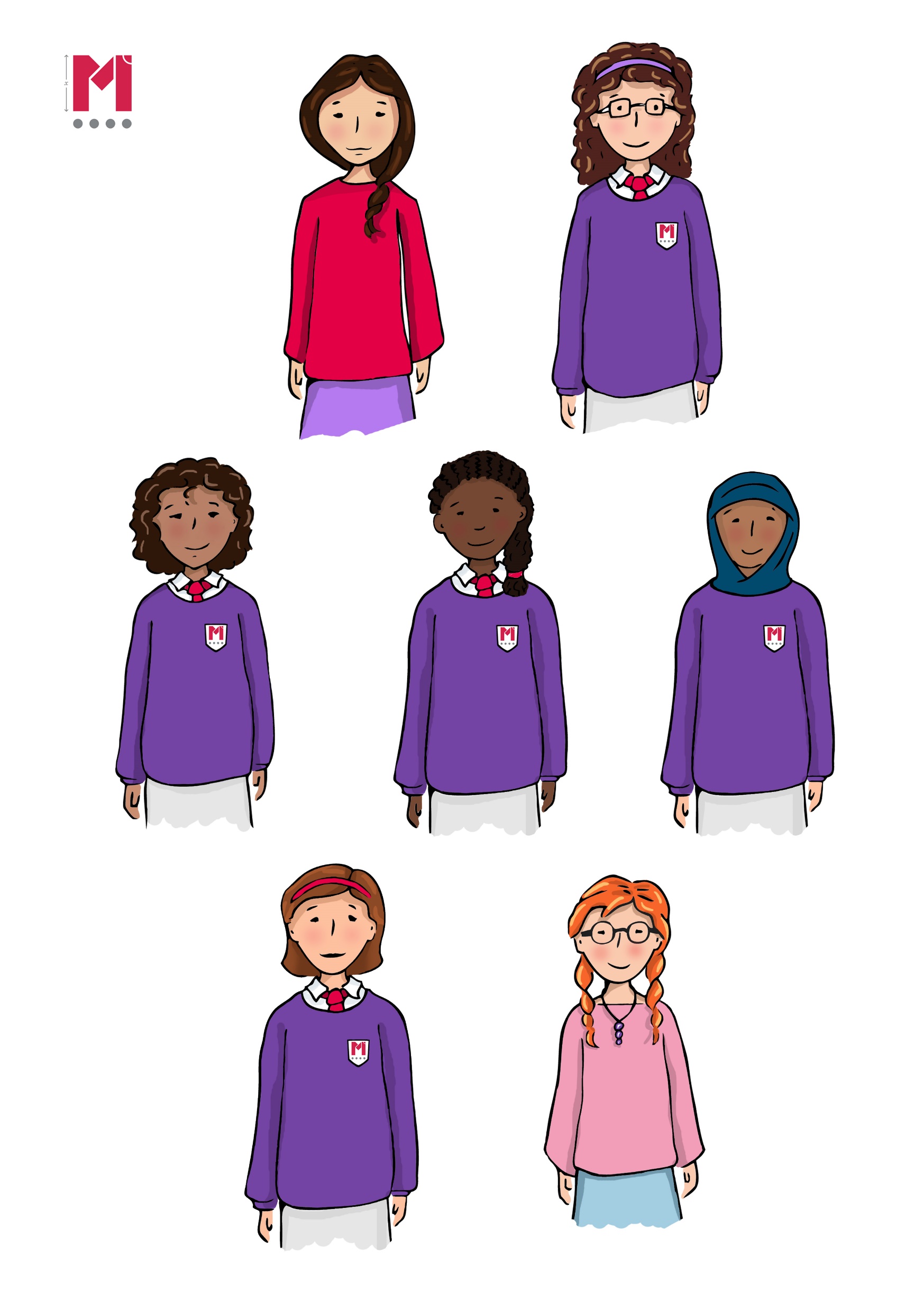 A 3x3x3 cube is put together using smaller white pieces. 
The outside is painted red and left to dry.
The large cube is then taken apart piece by piece.
What do the smaller pieces look like?
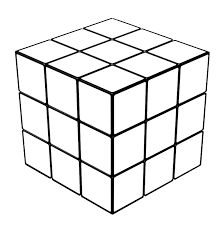 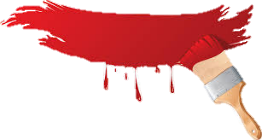 I know how many cubes have 0 faces painted!
I know that the cubes in the corner have _____ faces painted.
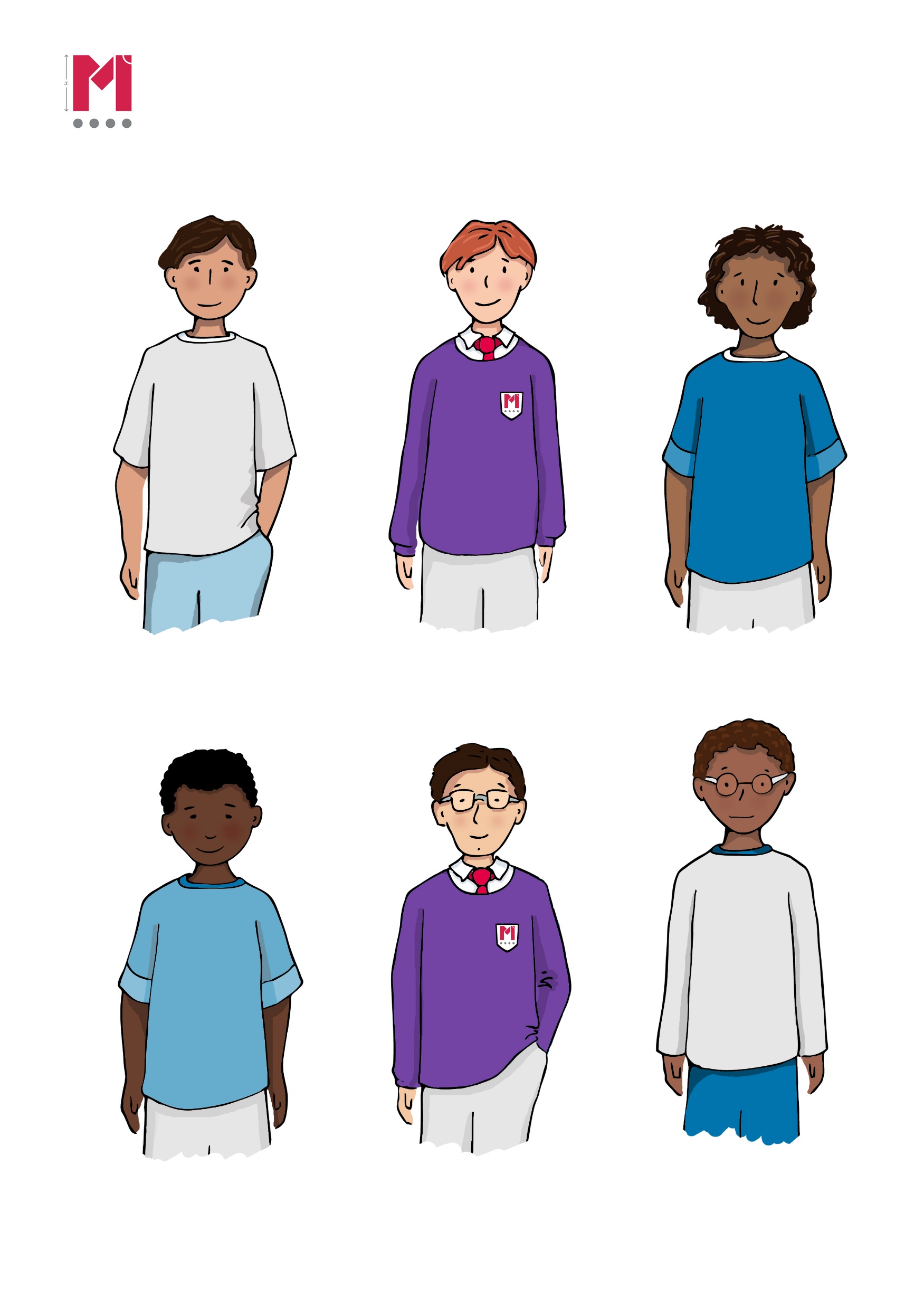 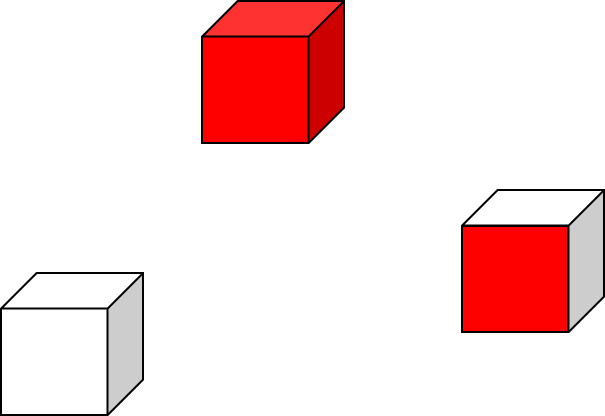 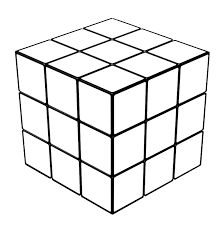 Let’s think about the number of cubes with 1 or 2 faces painted.
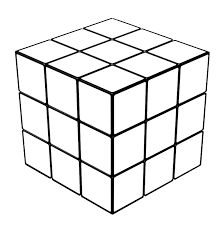 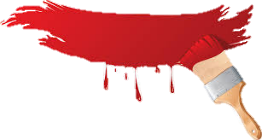 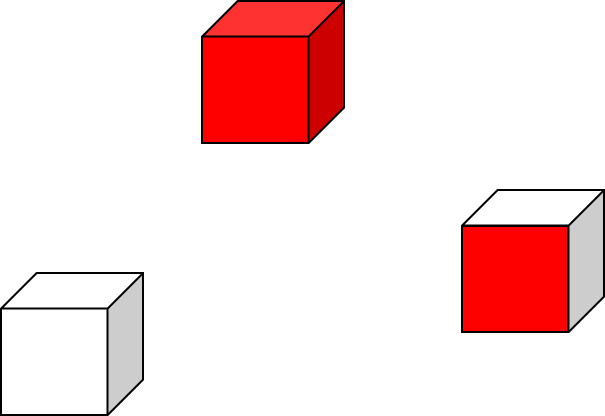 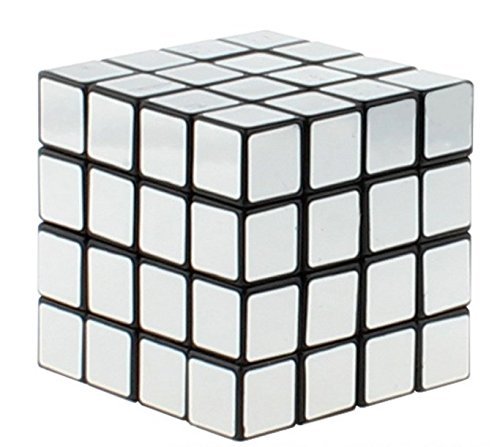 Now let’s think about a 4 x 4 x 4 cube.
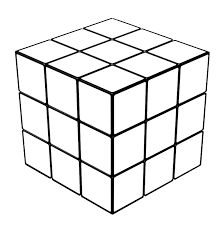 Now let’s think about an n x n x n cube.
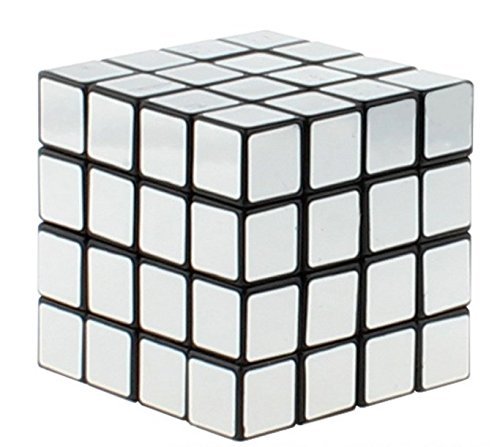 Answers
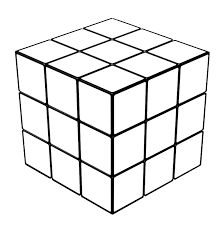 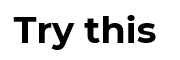 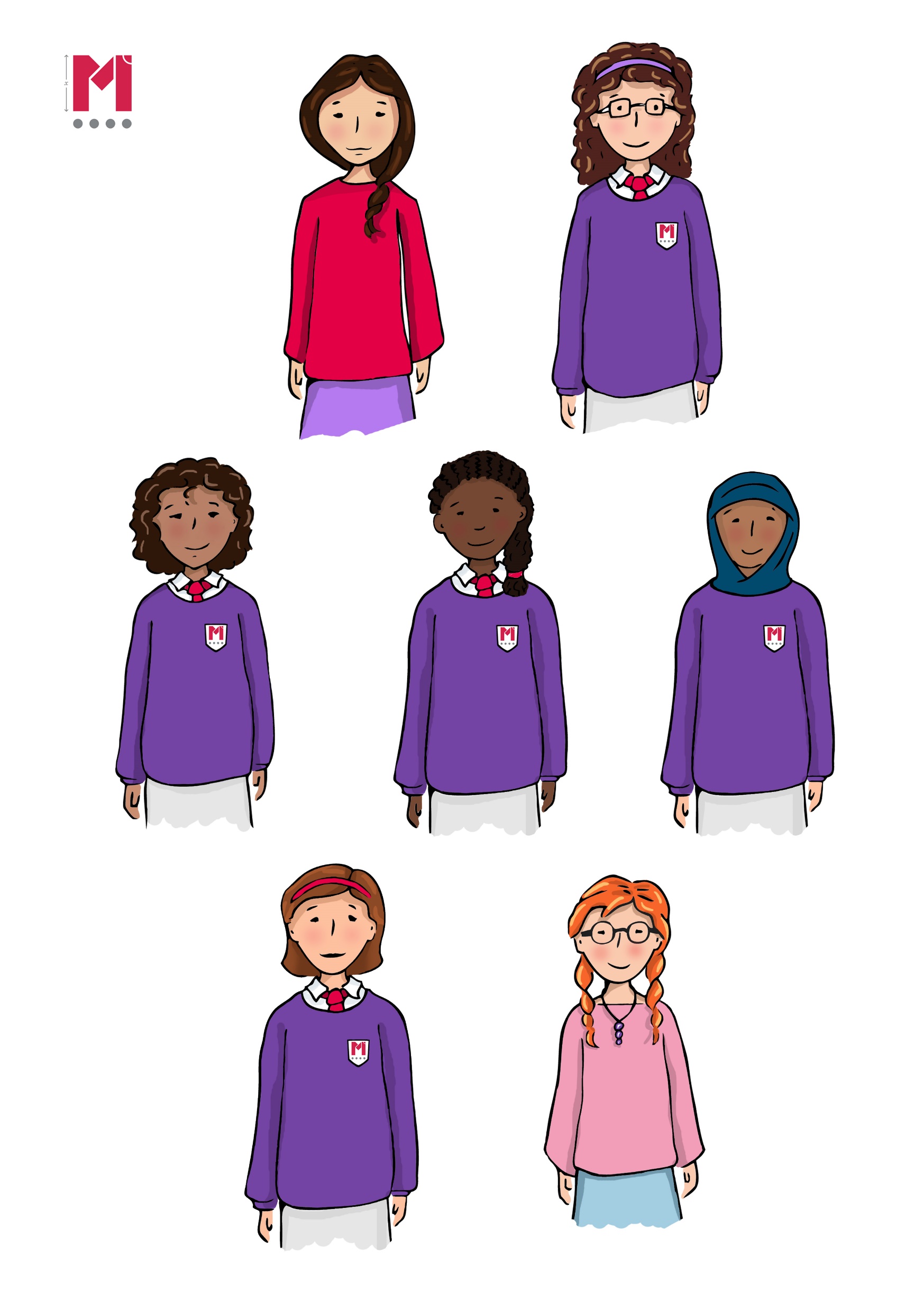 A 3x3x3 cube is put together using smaller white pieces. 
The outside is painted red and left to dry.
The large cube is then taken apart piece by piece.
What do the smaller pieces look like?
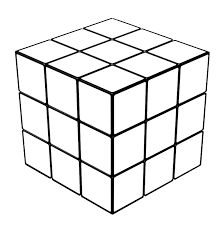 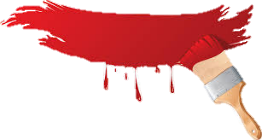 I know how many cubes have 0 faces painted!
I know that the cubes in the corner have 3 faces painted.
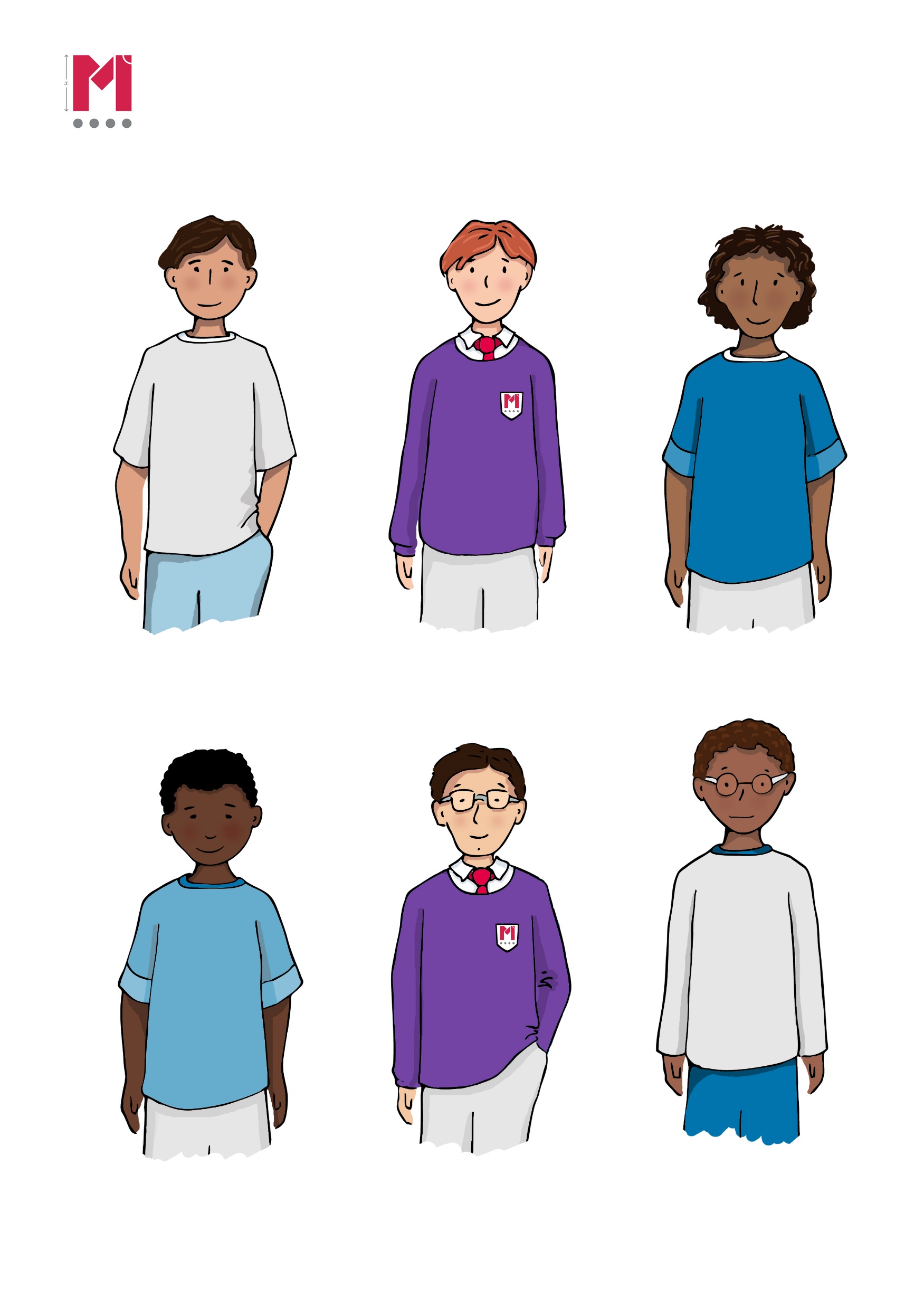 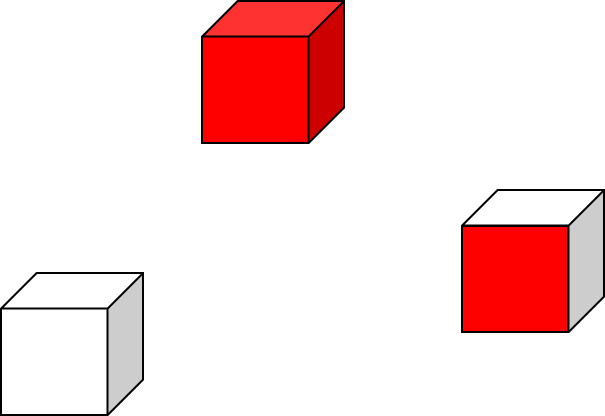 1
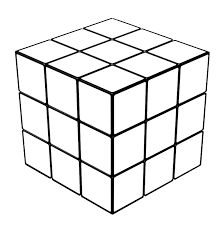 Let’s think about the number of cubes with 1 or 2 faces painted.
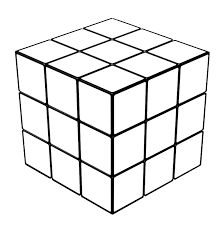 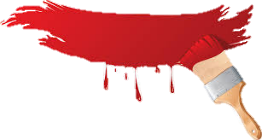 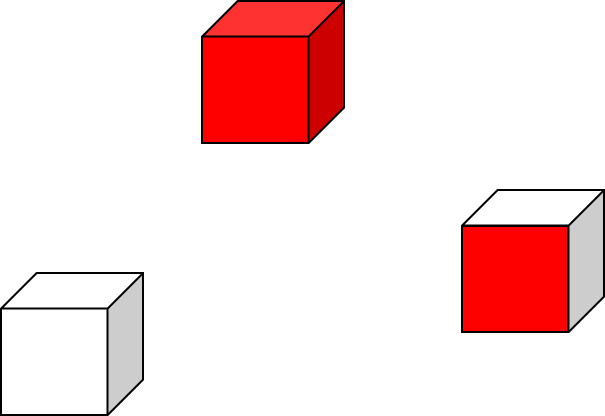 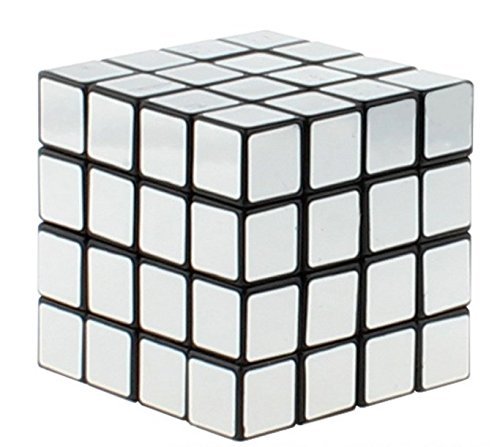 Now let’s think about a 4 x 4 x 4 cube.
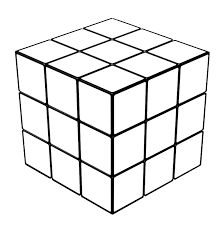 Now let’s think about an n x n x n cube.
On each of the 2 “end” rows, 4n-8 faces
On the (n-2) “middle” rows, 4.
2(4n -8) + 4(n-2) = 12n - 24
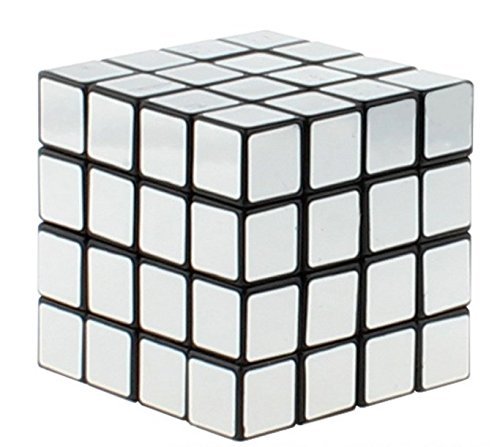 6 faces, (n-2)2 in the middle of each face
Note that these sum to n3 cubes!